How Do You Read…?
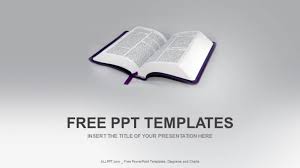 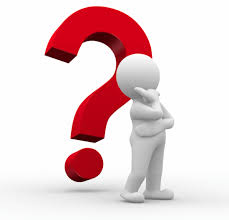 Luke 10:25-28
INTRODUCTION
Today’s text is often considered primarily as a bridge between the two main accounts in the chapter
At the beginning, the account of the Limited Commission (70 sent out)
At the end of the chapter, the parable of the Good Samaritan to answer “Who is my neighbor?”
Still, all of Scripture is important
What do these few verses teach us?
1. “What shall I do?”
This is a biblical question
1. “What shall I do?”
This is a biblical question
Here it is asked hypocritically, testing Jesus
Matt 19:16 – rich, young ruler-unprepared for ans.
Acts 2:38 – the people on Pentecost-in sincerity
1. “What shall I do?”
This is a biblical question
Here it is asked hypocritically, testing Jesus
Matt 19:16 – rich, young ruler-unprepared for ans.
Acts 2:38 – the people on Pentecost-in sincerity
…and it has a biblical answer
1. “What shall I do?”
This is a biblical question
Here it is asked hypocritically, testing Jesus
Matt 19:16 – rich, young ruler-unprepared for ans.
Acts 2:38 – the people on Pentecost-in sincerity
…and it has a biblical answer
NOT the typical denom. answer: “Nothing.” or “Believe only.” or “Say the Sinner’s Prayer.”
The Bible always answers this question with an action that is required of the one asking it
2. Jesus refers him to the Scriptures
Paul reminds Timothy about the sufficiency of the Scriptures (2 Timothy 3:14-17)
2. Jesus refers him to the Scriptures
Paul reminds Timothy about the sufficiency of the Scriptures (2 Timothy 3:14-17)
Also: Romans 1:16
Acts 8:35 – Philip & the eunuch
Luke 16:29, 31 – Moses to the rich man
1 Thessalonians 2:13, etc.
2. Jesus refers him to the Scriptures
Paul reminds Timothy about the sufficiency of the Scriptures (2 Timothy 3:14-17)
Also: Romans 1:16
Acts 8:35 – Philip & the eunuch
Luke 16:29, 31 – Moses to the rich man
1 Thessalonians 2:13, etc.
Remember:
The NT was not written yet; hence, OT reference
We live under NT authority
3. “How does it read to you?”
God expects you to reason, understand and apply His word to yourself (cf Job 38-42)
3. “How does it read to you?”
God expects you to reason, understand and apply His word to yourself (cf Job 38-42)
3 conclusions
The Scriptures have the answer
The answer is the same for all – lawyer to layman
Each one is responsible for going there to get it
3. “How does it read to you?”
God expects you to reason, understand and apply His word to yourself (cf Job 38-42)
3 conclusions
The Scriptures have the answer
The answer is the same for all – lawyer to layman
Each one is responsible for going there to get it
Isaiah 1:18 – “Come, let us reason together…”
Ephesians 3:4 – “…you can understand…”
3. “How does it read to you?”
God expects you to reason, understand and apply His word to yourself (cf Job 38-42)
3 conclusions
The Scriptures have the answer
The answer is the same for all – lawyer to layman
Each one is responsible for going there to get it
Isaiah 1:18 – “Come, let us reason together…”
Ephesians 3:4 – “…you can understand…”
Objective, not subjective
V 28 – “You have answered correctly.”
Contr: Matt 22:29 – “You do err, not understanding…”
4. Love God, neighbor (as self)
A very powerful teaching technique – get the taught to answer the question
Retention
Sincerity/doubts/other problems
4. Love God, neighbor (as self)
A very powerful teaching technique – get the taught to answer the question
Retention
Sincerity/doubts/other problems
The priority of our love/devotion
God is always first
The second is similar
The basis of the second (“as self”-cf Eph 5:28-29)
5. Heart, soul, strength, mind
With all of your being
Physical and spiritual
Nothing lacking, nothing withheld
Emotion, understanding, might and zeal
5. Heart, soul, strength, mind
With all of your being
Physical and spiritual
Nothing lacking, nothing withheld
Emotion, understanding, might and zeal
God must come first
By putting God first, you are BETTER able to fulfill your responsibilities to your neighbor
6. “Do this…”
Once the answer has been declared correct
6. “Do this…”
Once the answer has been declared correct
Mentally assenting (agreeing) is only step 1
6. “Do this…”
Once the answer has been declared correct
Mentally assenting (agreeing) is only step 1
A question was asked (in insincerity), now it is answered, in truth
Matthew 19:22 – Rich, young ruler went away grieving
Acts 2:41 – the people on Pentecost were baptized
6. “Do this…”
Once the answer has been declared correct
Mentally assenting (agreeing) is only step 1
A question was asked (in insincerity), now it is answered, in truth
Matthew 19:22 – Rich, young ruler went away grieving
Acts 2:41 – the people on Pentecost were baptized
James 2:17, 26 – Action must accompany belief
CONCLUSION
All Scripture is packed with wonderful truths
The few verses we’ve looked at today hold many truths
We’ve only looked at a few of them
When you ask God a question, be assured that He will answer you with truth
God expects us to understand and do
Are YOU a Christian?
Hear
Believe
Repent
Confess
Be Baptized
Continue Faithfully
Romans 10:17
Mark 16:16
Acts 2:38
Acts 22:16
Mark 16:16
Hebrews 10:38